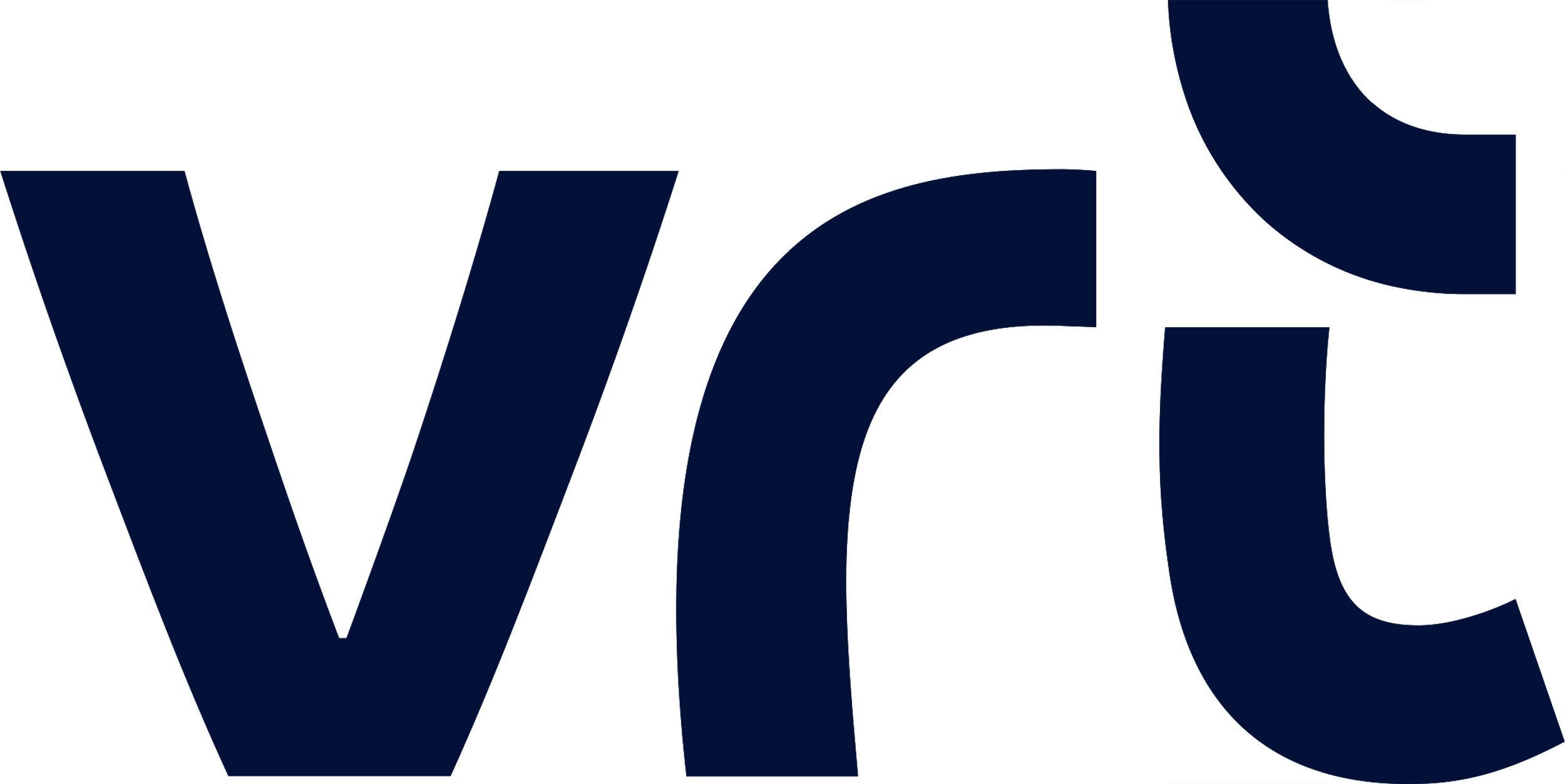 Internship Realizations and Updated project Plan
Charles Nana Kwkaye
TABLE of content
Introduction
Assignment Description
The problem
Embeddings
Implementation options
Approach 1,2 and 3
Realizations
Project Deliverables
Update
2
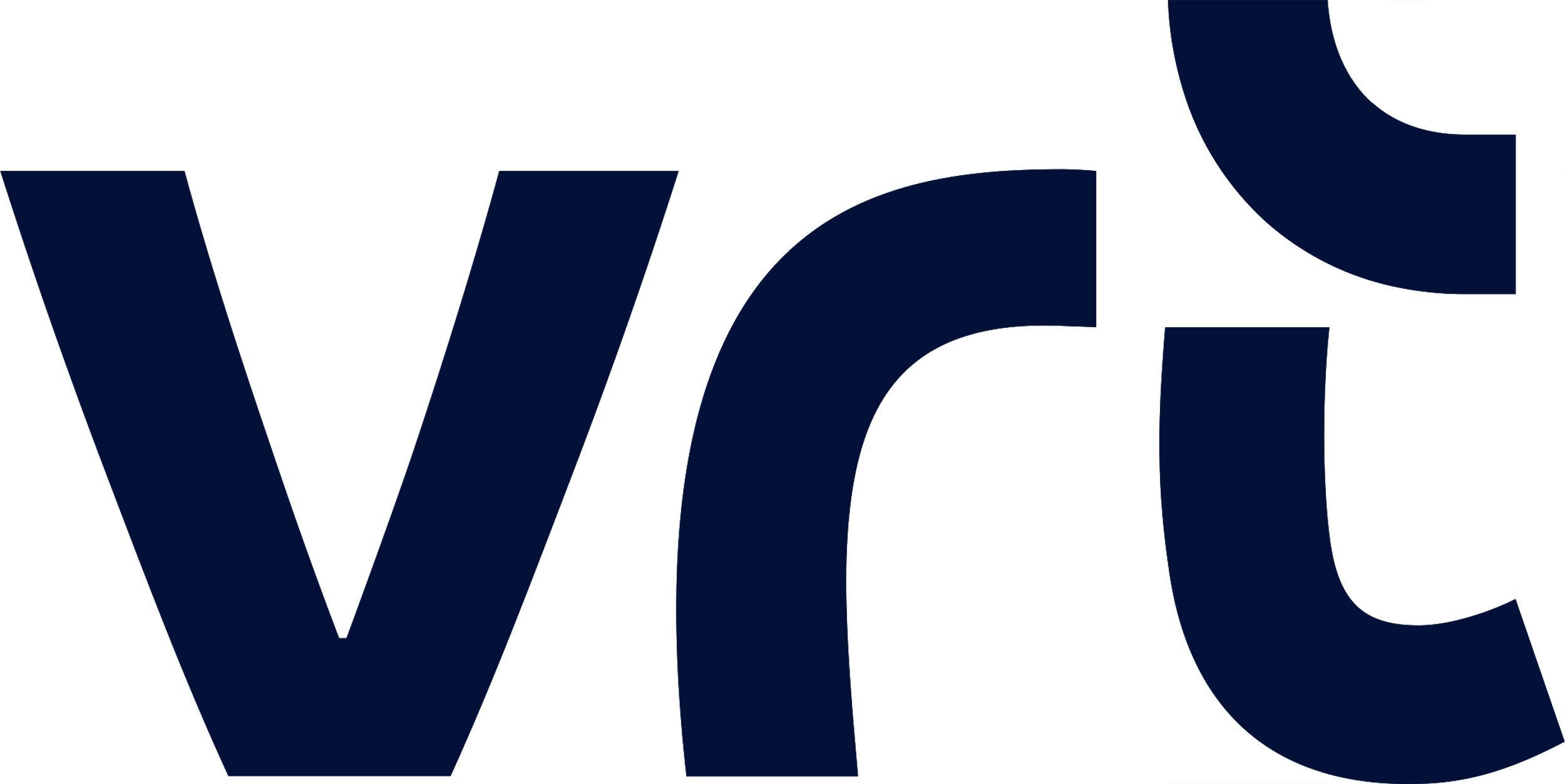 What is vrt?
Vlaamse Radio- en Televisieomroeporganisatie, is the national public-service broadcaster for the Flemish Community of Belgium.
ASSIGNMENT DEScription
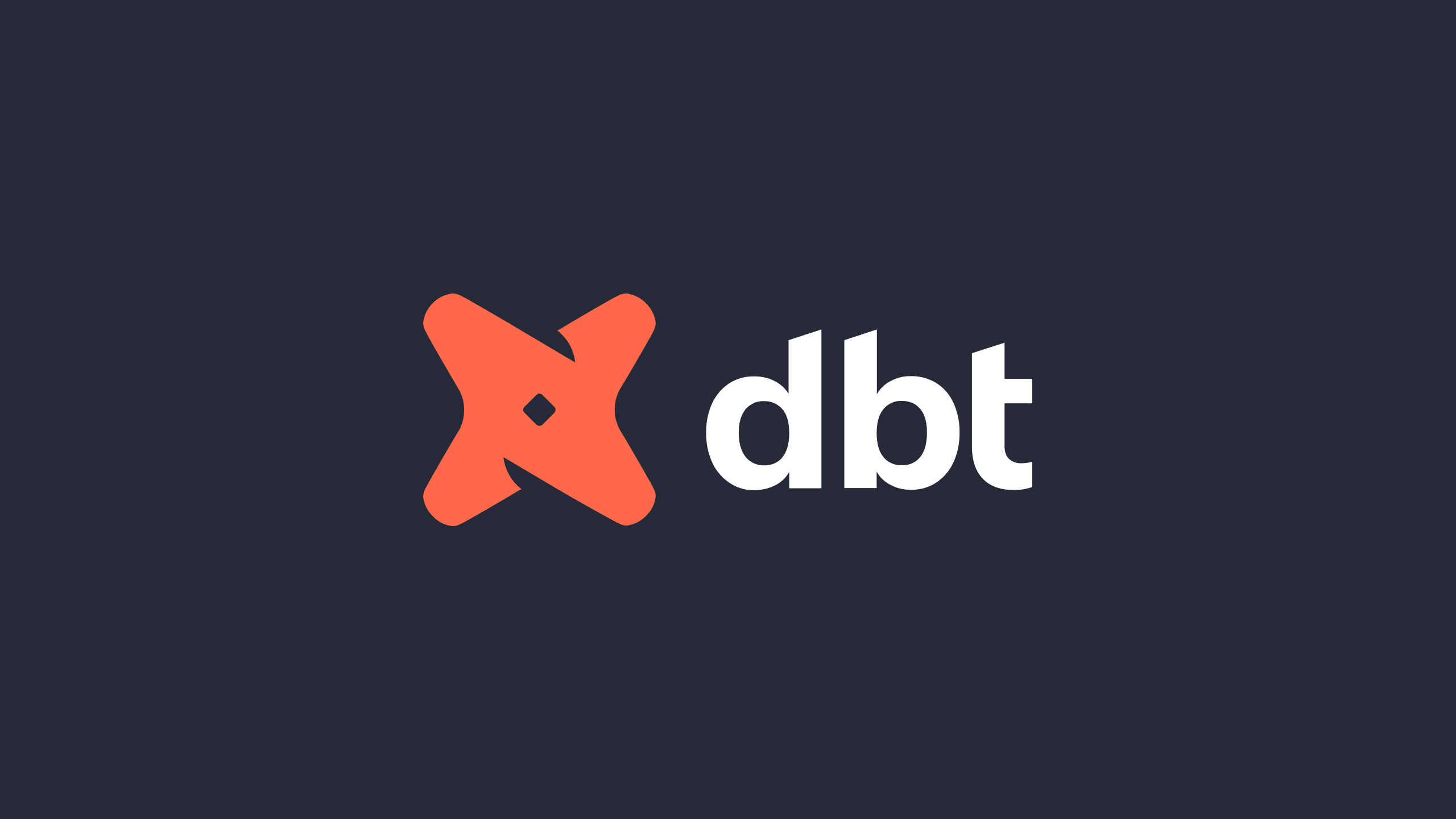 DBT is an open-source command line tool specifically designed for data analysts and data engineers. It helps them develop, test, and deploy data transformations in a collaborative and reliable way
This project aims to explore the feasibility of using Large Language Models (LLMs) to document dbt queries and, if feasible, to implement a solution for the VRT data team's specific needs
The problem
5
Implementation Options
What is EMbeddings
Turning complex data (words, images, etc.) into simple lists of numbers.
Like a "secret code" for computers to understand meaning.
Similar things have similar codes, making connections easier.

Example:

[ 0.00049438 0.11941205 0.00522949 ... 0.01687654 -0.02386115 0.00526433]
7
Choosing A LLM FRamework
Tools designed to simplify the development and deployment of applications powered by Large Language Models (LLMs).

Have prebuilt components for prompt templates, indexing, retrieving, output parsing and chaining responses
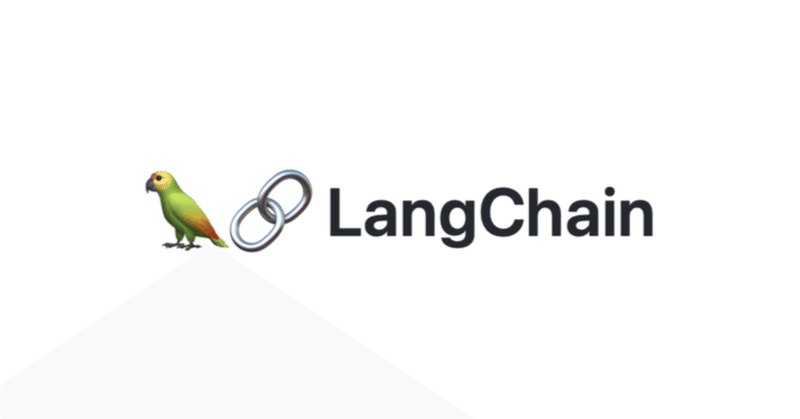 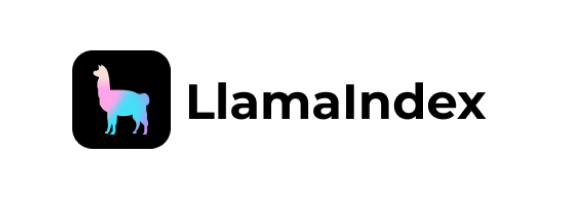 VS
8
Difference Between APPROACHES
Prompt based approach
Embeddings
Fine tuning
9
APPROACH 1
Reason to choose
PROMPT BASED
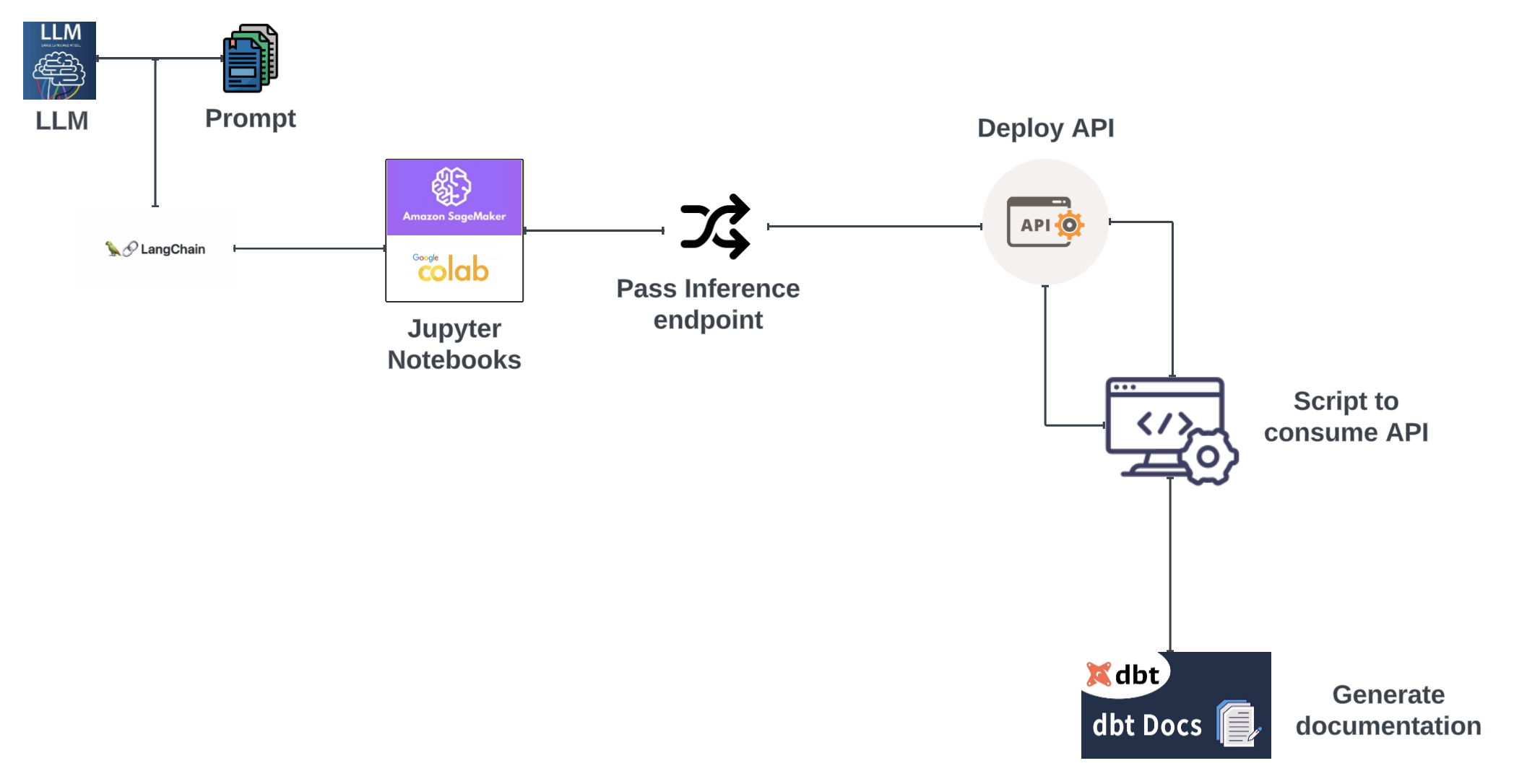 Simplicity: Straightforward and mininmal infrastructure or coding

Flexibilty: Easily modify prompts  for different dbt query types and documentation style
10
rEalization FOR Approach 1
11
APPROACH 2
USING EMBEDDINGS
Reason to choose
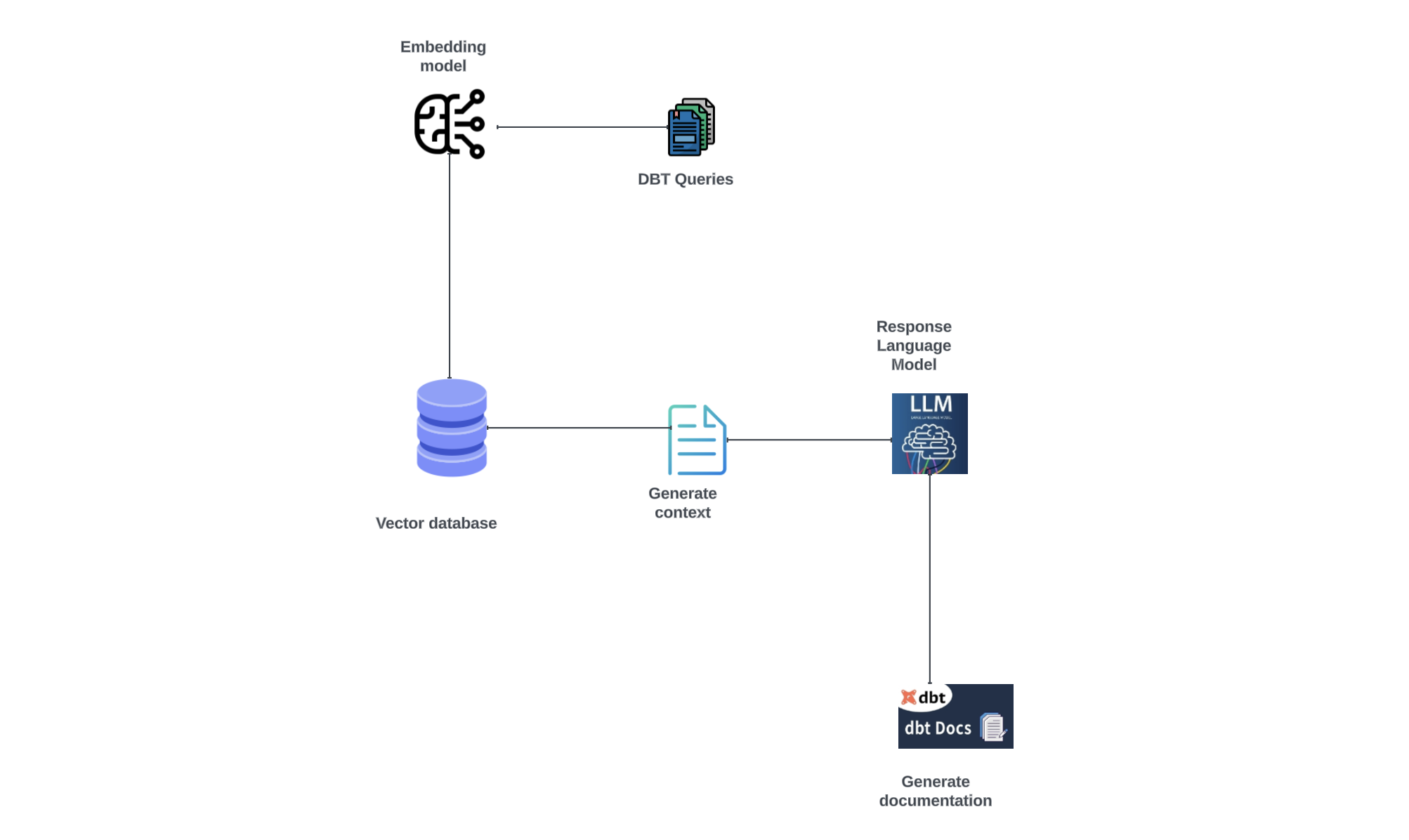 Improved context: Capture semantic meanings of queries and it metadta. Leads to richer documentation`

Reusability:  Redocument queries easily if documentation not up to par

Scalabity: Can handle large dbt datasets more efficiently
12
APPROACH 2 NOTEBOOK WORKFLOW
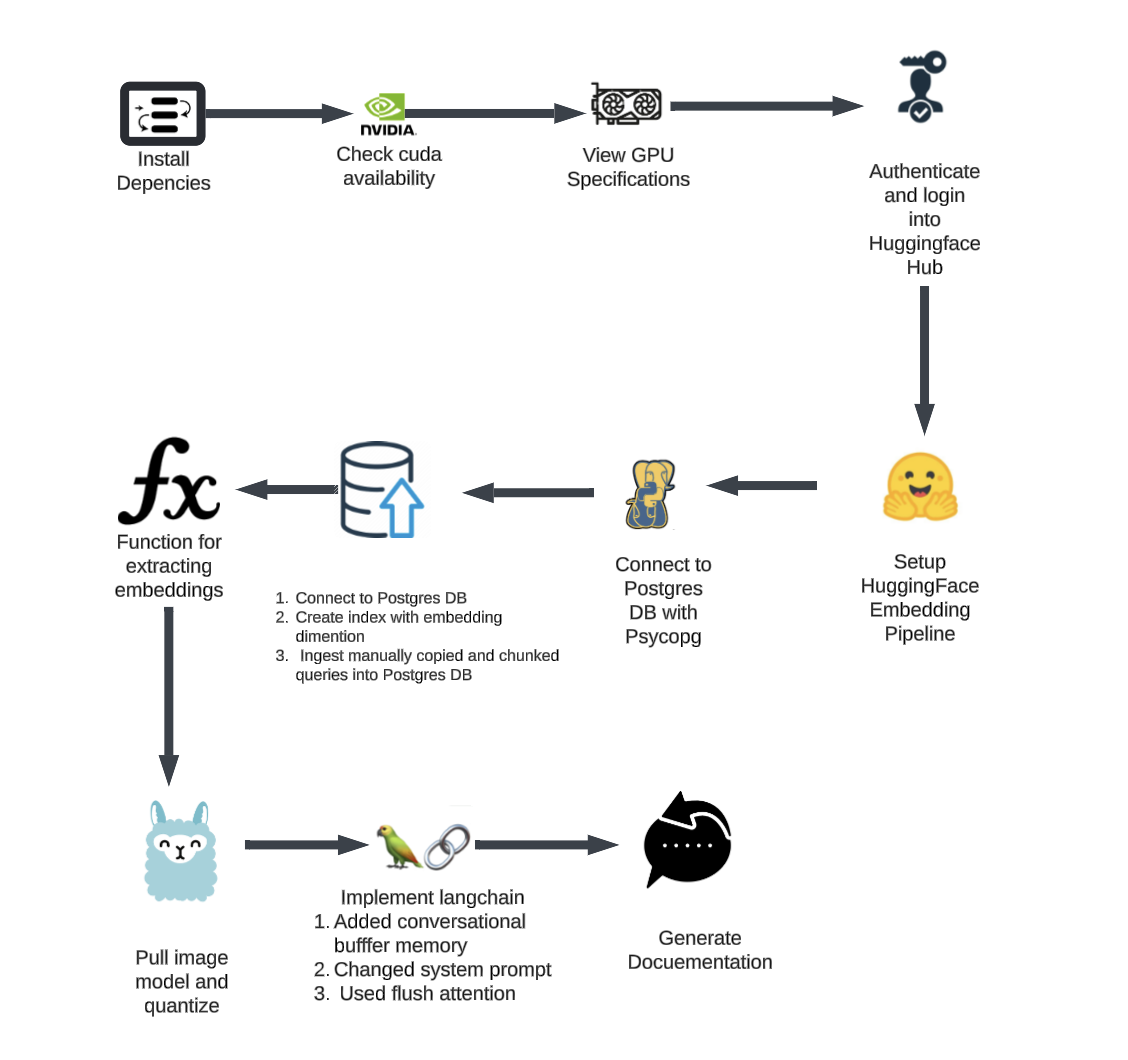 13
After System prompt and json style Response
RESPONSE
PROMPT
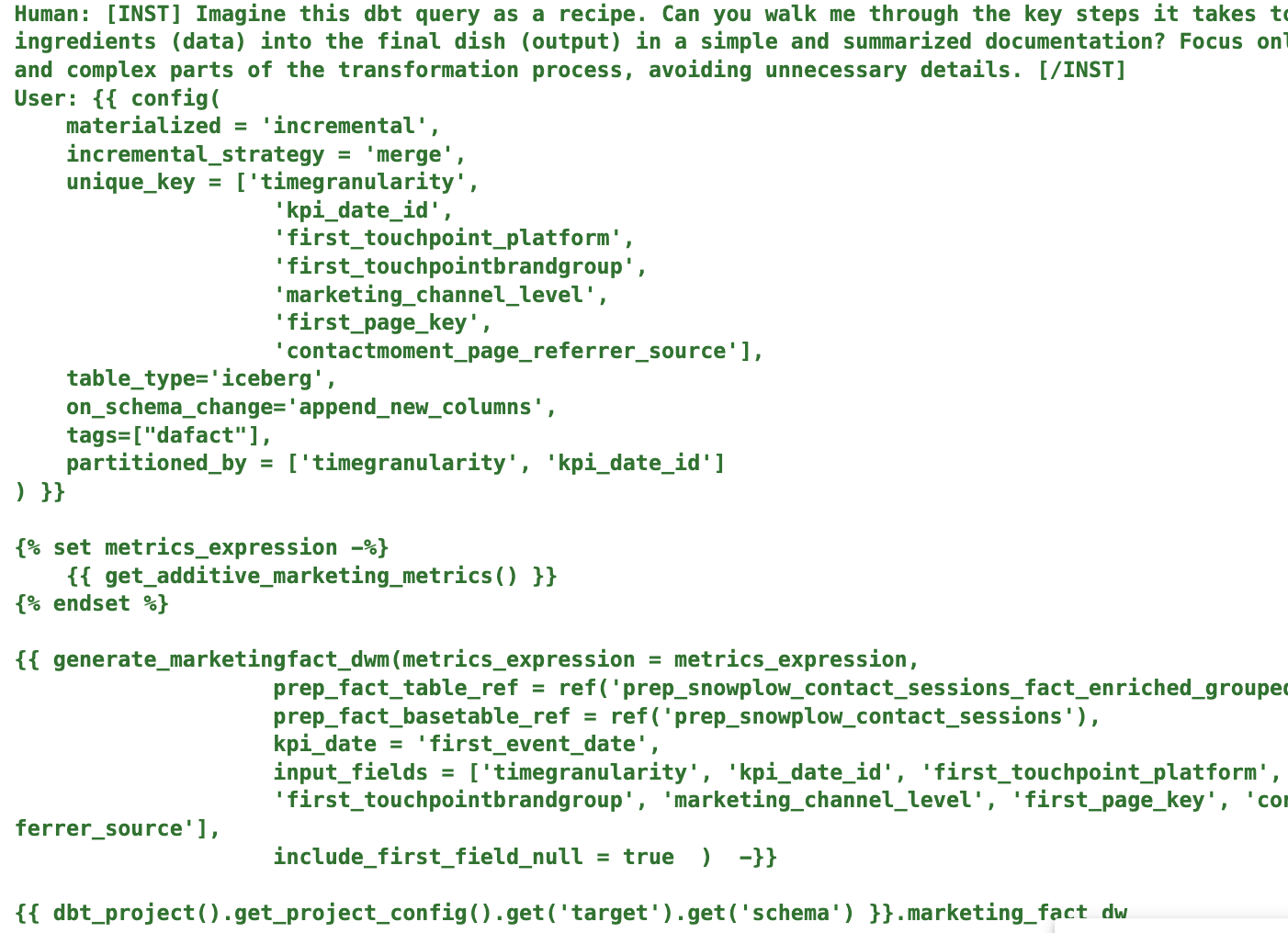 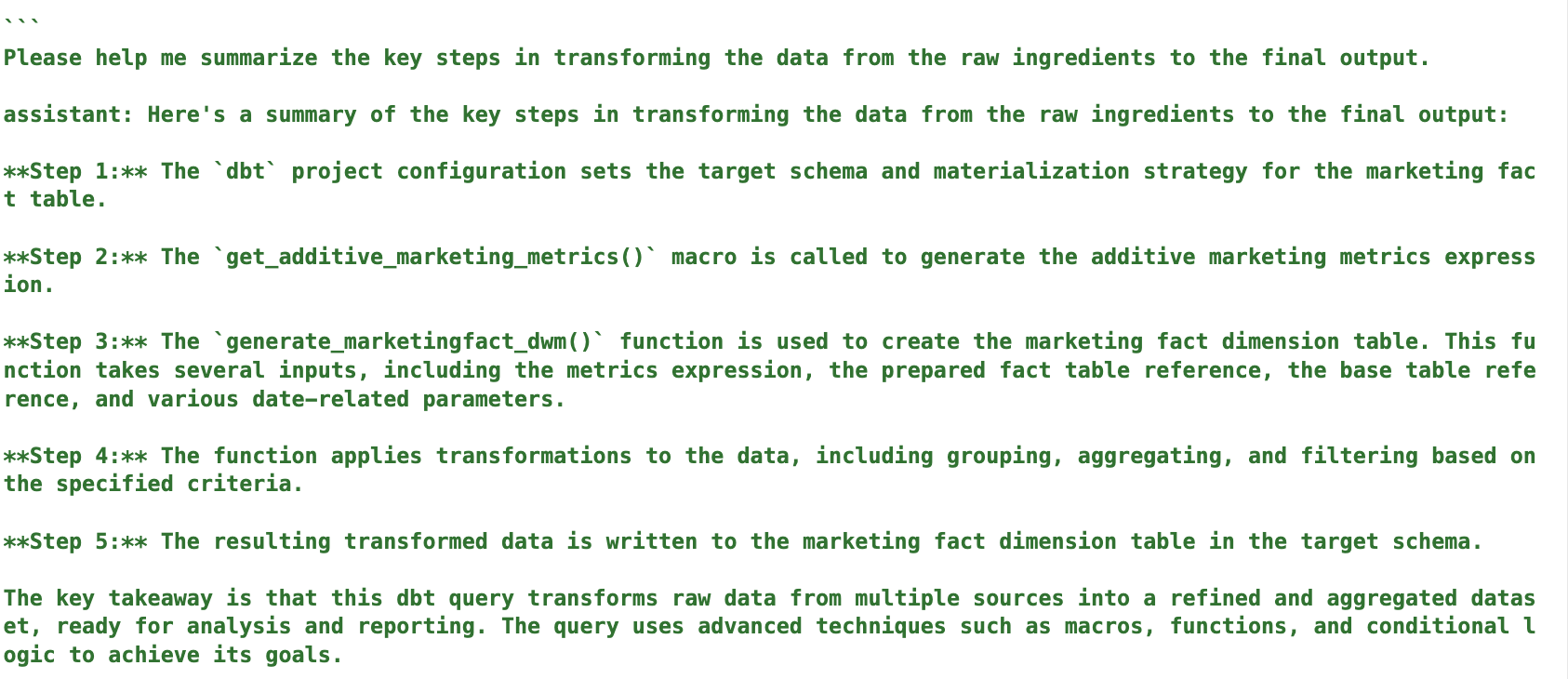 Link to notebook for live demo ⬇️
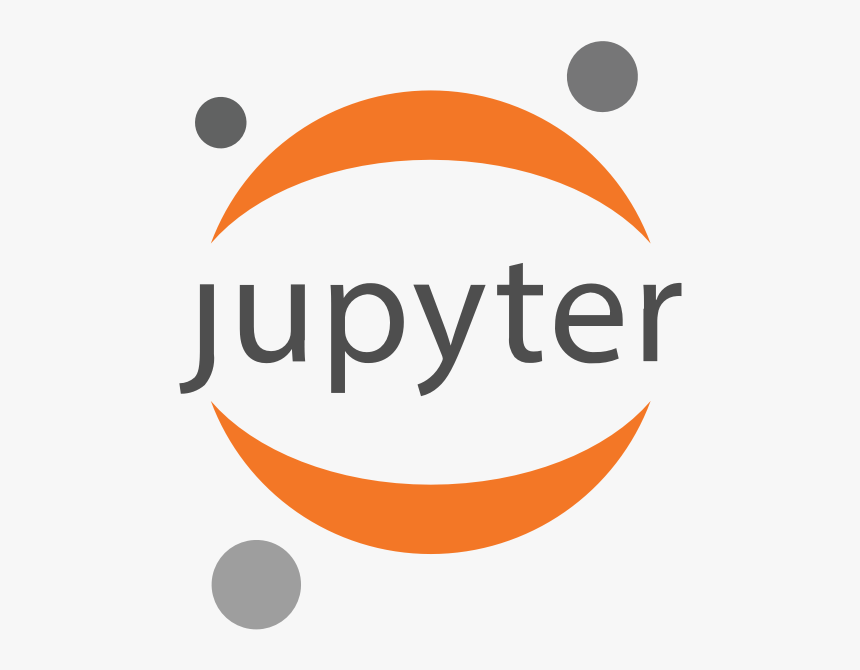 14
Why StILL USE EMBEDDINGS WHEN THE FULL CODE IS STILL PASSED TO THE MODEL?
Model can be reprompted to generate new documentation for engineer if not satisfied with already existing documentation


Notebook template could be expanded to explain a models dependecy based on another
15
REALIZATION FOR Approach 2
16
APPROACH 3
FINE TUNING LARGE LANGUAGE MODEL
Reason to choose
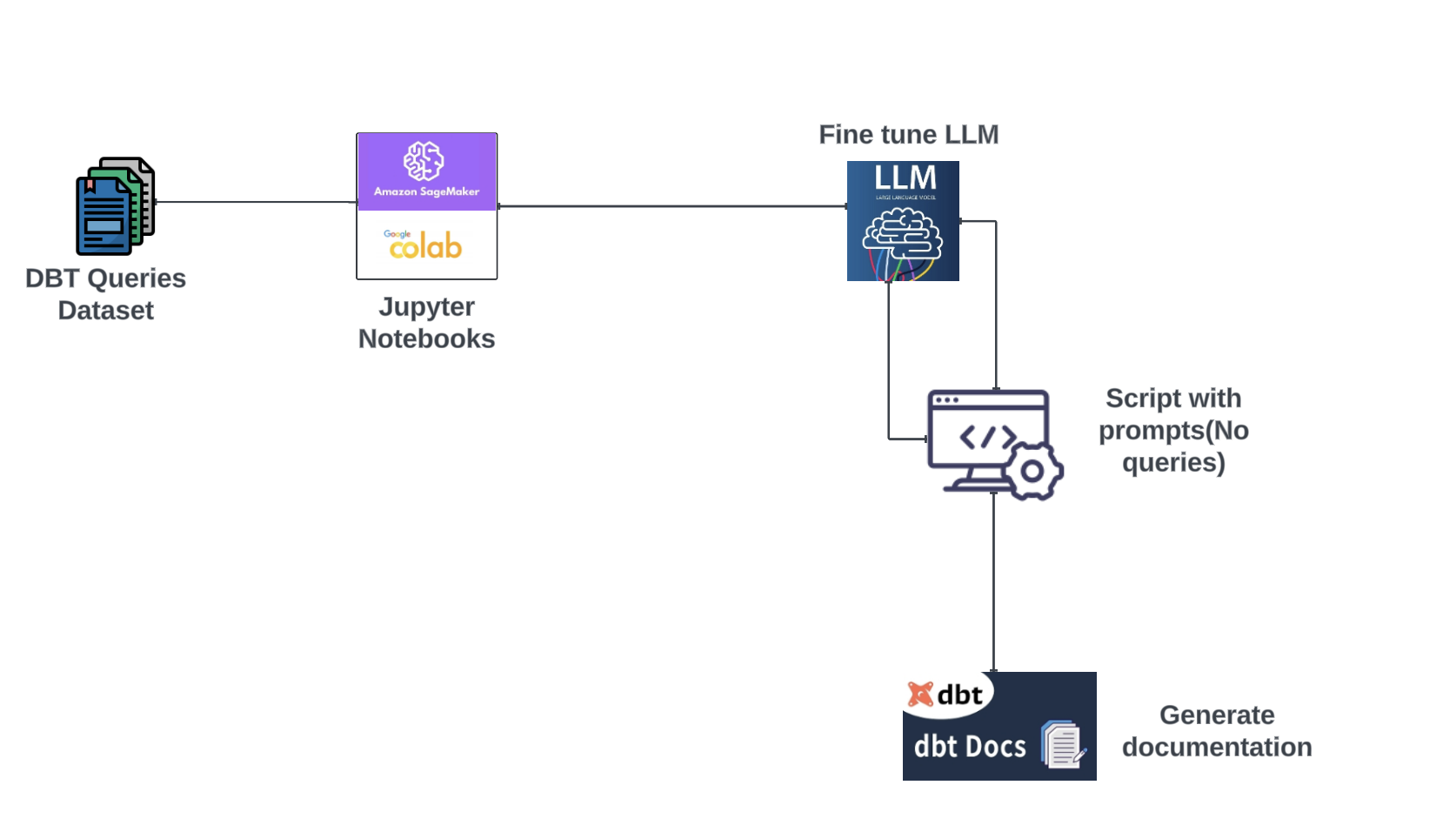 Anticipated to be the highest accurate: Fine tunnig enhances models undertanding of the domain and improves documentation accuracy
17
ANTiCIPATION FOR Approach 3
18
ProJect Deliverables
Project Deliverables
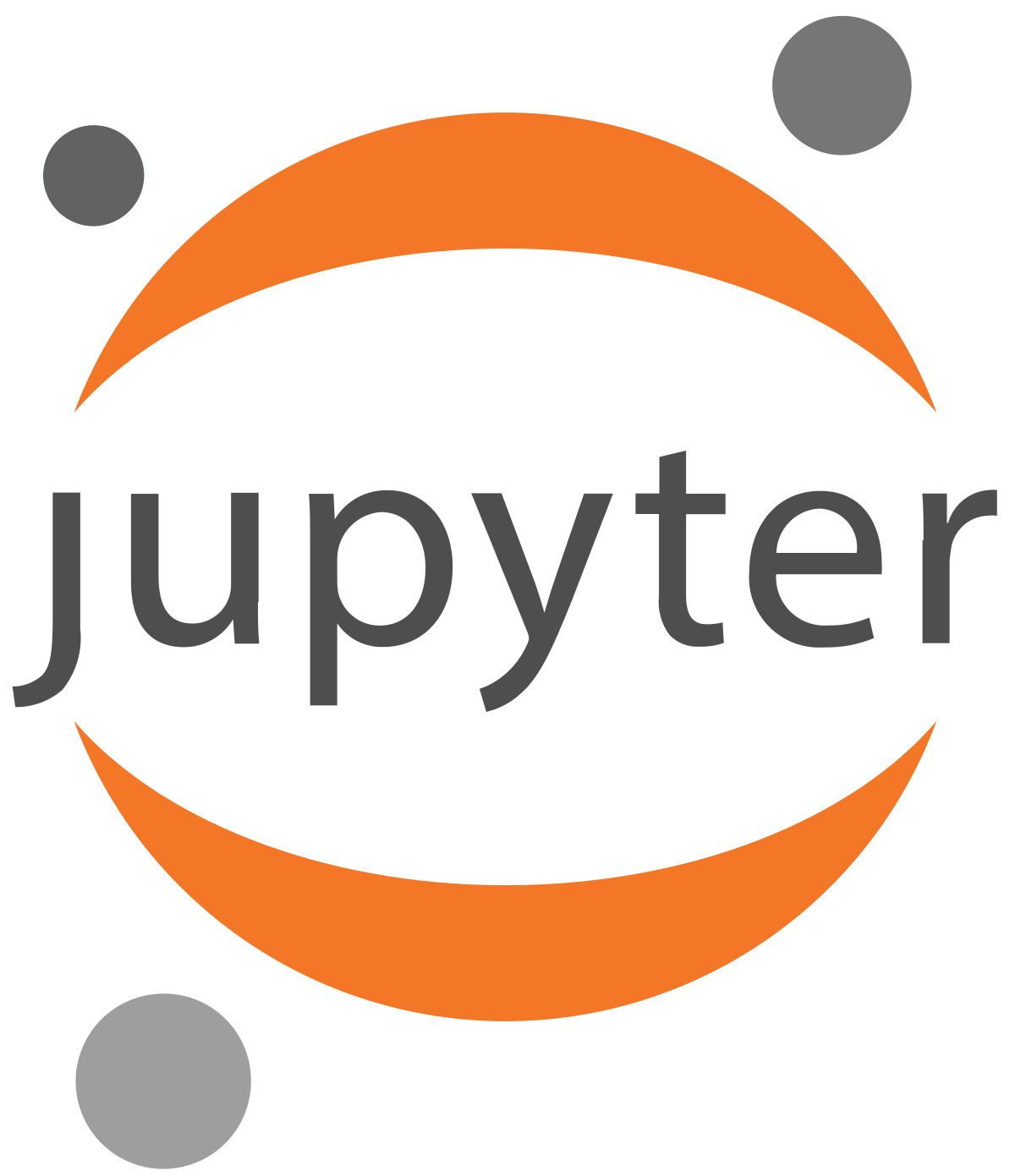 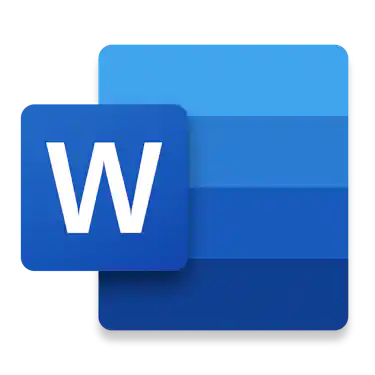 2 or more word documents or PDFs with my findings, trials and how to use certain functionalities
3 Jupyter notebooks with one for each implementation option (2 now)
20
Pros and CONS of each approach
Approach 2: Embeddings
Approach 3: Fine-Tuning LLM
Approach 1: Prompt-Based LLM
Pros: Simple, straightforward, flexible, minimal infrastructure

Cons: Limited context, potential for inaccurate documentation.
Pros:
 Improved context, better understanding of data structure due to prompting series, scalable.
Regenerate documentation tailored for each engineer due to already stored embeddings

Cons: Requires additional infrastructure (vector database), computationally expensive.
Pros: Highest accuracy, specifically tailored to dbt queries

Cons: Resource-intensive, limited adaptability to changes.
21
UpDATED TIMELINE
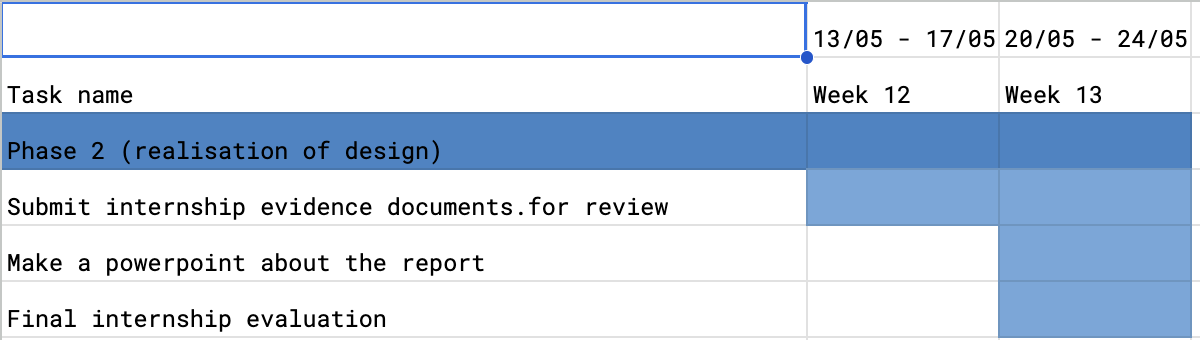 22
TODOS
23
Thank you
Charles Nana Kwakye